RAPORT BADAWCZY
Badanie świadomości 
wirusa HPV
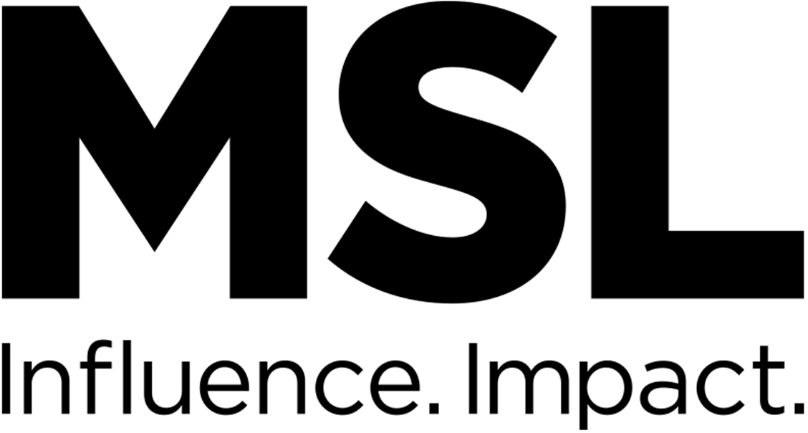 Marzec 2020
SIERPIEŃ, 2019
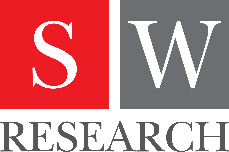 SPIS TREŚCI
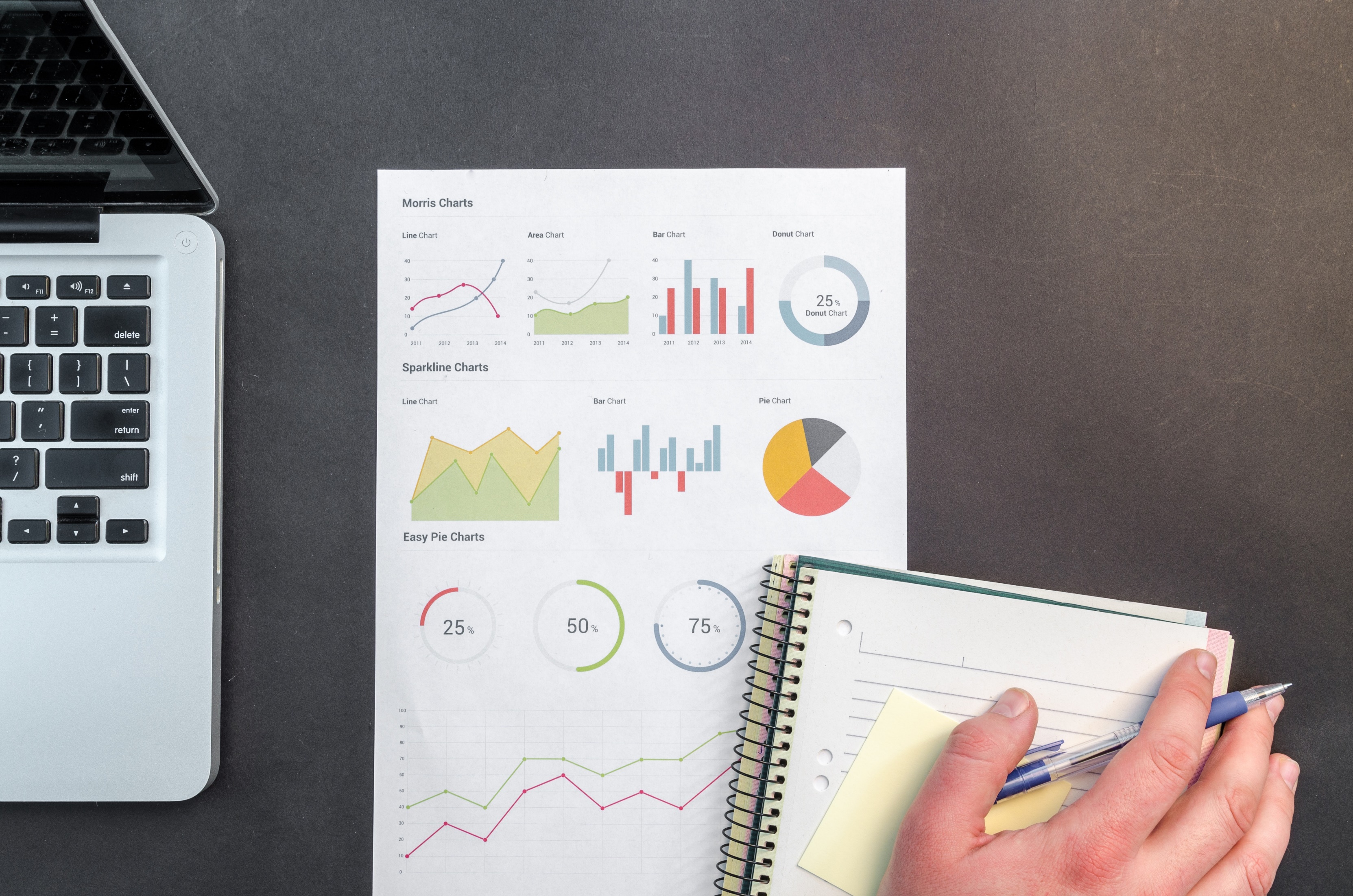 METODOLOGIA I PODSUMOWANIE
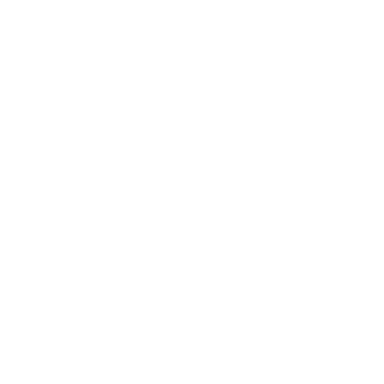 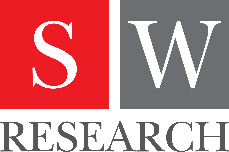 METODOLOGIA BADANIA
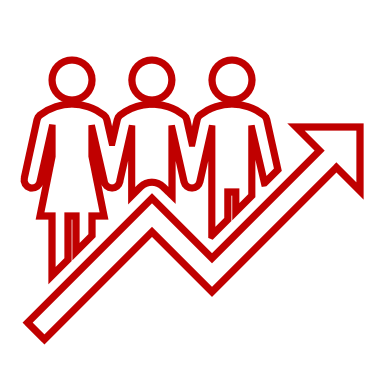 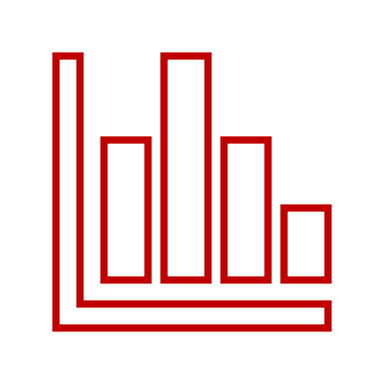 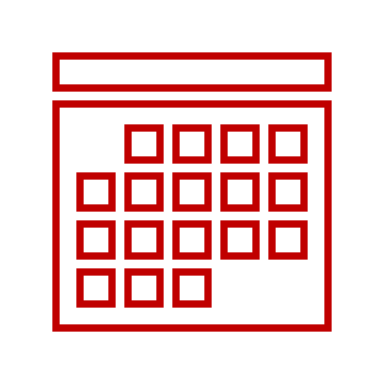 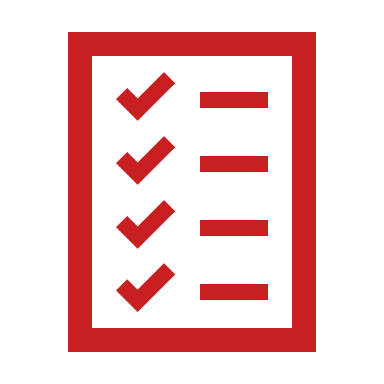 PODSUMOWANIE I WNIOSKI Z BADANIA (1/2)
Respondentki z województwa opolskiego wykazują wiedzę, że badanie cytologiczne jest najlepszym pierwszym krokiem w diagnozie HPV i wiedzą także, że czasem lepiej jest poprzeć diagnozę cytologiczną innymi badaniami (odpowiednio 82% i 86% wskazań). Przekładają tę wiedzę na stosowanie środków profilaktycznych (np. stosunkowo wysoki odsetek szczepień przeciwko HPV w porównaniu do innych województw – 19%), lecz niekoniecznie na samo badanie cytologiczne.
Polki z województwa opolskiego najmniej przejmują się wirusem HPV. Wśród kobiet z tego województwa zanotowano najwyższy odsetek wskazań o niewykonywaniu badań cytologicznych (15%) i jednocześnie prawie najczęściej wśród wszystkich Polek uważają, że są w niskiej grupie zagrożenia wirusem HPV (58%). 
Na przykładzie województwa opolskiego można wnioskować, że w celu zwiększenia odsetku wykonywania badań przesiewowych należy tworzyć kampanie budujące świadomość korzyści płynących z takich badań i unikać prezentowania innych środków profilaktycznych np. szczepionek jako wystarczającej alternatywy dla cytologii.
Przeciwieństwem województwa opolskiego jest województwo świętokrzyskie. W tym województwie najczęściej w stosunku do innych województwo są wykonywane badania cytologiczne w zalecanym odstępie czasowym (raz na rok – dwa lata) (66%) i także wykazują się największą znajomością wirusa HPV (79%). Jednocześnie jedynie 49% Polek z tego województwa uważa, że są w niskiej grupie zagrożenia wirusem HPV.
Najczęściej (raz na kilka miesięcy) badanie cytologiczne wykonują Polki z województw podlaskiego (13%) i wielkopolskiego, a Polki w województwach łódzkim i opolskim częściej niż w innych województwach w ogóle nie wykonują badania cytologicznego (po 15%).
Głównymi barierami w wykonywaniu badania cytologicznego nie są bariery materialne (np. brak dostępności takiego badania w pakiecie medycznym) czy obawa o wynik, lecz brak wewnętrznego poczucia konieczności badania cytologicznego (33%) i zachęty, sugestii ze strony prowadzących lekarzy i lekarek (24%). W celu zwiększenia odsetka osób wykonujących badanie cytologiczne należy przekonywać zarówno same pacjentki, jak i personel medyczny o konieczności takich badań.
PODSUMOWANIE I WNIOSKI Z BADANIA (2/2)
Największą znajomością wirusa HPV wykazały się Polki z województw świętokrzyskiego (79%) i lubuskiego (75%), a najmniejszą z województwa opolskiego (69%).
Polki wykazują się wiedzą o podstawowych zagadnieniach dotyczących HPV, jak: co tak nazwa oznacza (75%), że warto jest wykonać dodatkowe badania diagnostyczne (86%), że może przez wiele lat przebiegać bezobjawowo (81%), a cytologia jest najlepszym pierwszym krokiem w diagnozie HPV (81%) oraz że także mężczyźni mogą być nosicielami (69%).
Mimo to, respondentki mają problem z bardziej szczegółowymi aspektami HPV jak metodami leczenia zmian wywołanych wirusem (46% prawdziwe, 54% nieprawdziwe) czy jego skutkiem na występowaniem rzadkich nowotworów (po 50% dla prawdziwe i nieprawdziwe).
55% Polek uważa, że nie jest w grupie zagrożenia wirusem HPV. Najwięcej takiego zdania jest Polek z województwa podkarpackiego (64%), opolskiego i lubelskiego (po 58%).
W profilaktyce Polki stawiają na proste i nieinwazyjne sposoby. Najpopularniejszą metodą profilaktyki wśród Polek jest unikanie przygodnych kontaktów seksualnych (69%). Do popularnych metod profilaktyki należą także obserwacja swojego ciała i samobadanie (60%) i regularne badania profilaktyczne (53%).
Szczepionki przeciwko HPV były wskazane jedynie przez 15% Polek, jako środek profilaktyki HPV. Może to wynikać z małej świadomości istnienia czy skuteczności takich szczepionek oraz istotnie ograniczonej dostępności takich szczepionek na rynku.
MAPA POLSKI – UDZIAŁ PROCENTOWY BADANYCH NA WOJEWÓDZTWA
WYBIERZ WOJEWÓDZTWO, ABY PRZEJŚĆ DO WYNIKÓW SZCZEGÓŁOWYCH
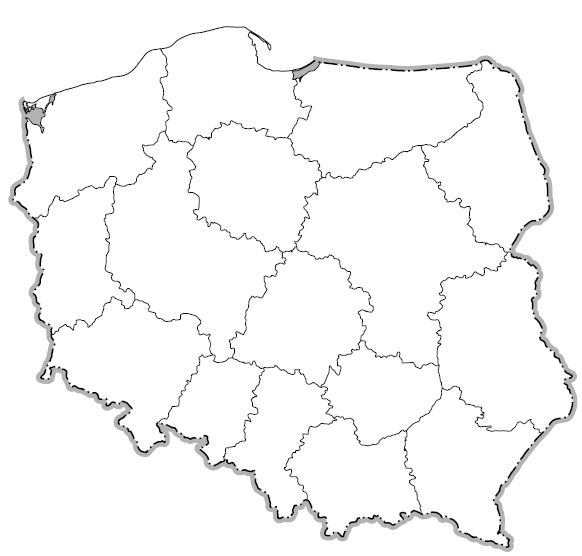 6%
4%
4%
3%
5%
14%
3%
9%
7%
6%
7%
3%
3%
12%
6%
9%
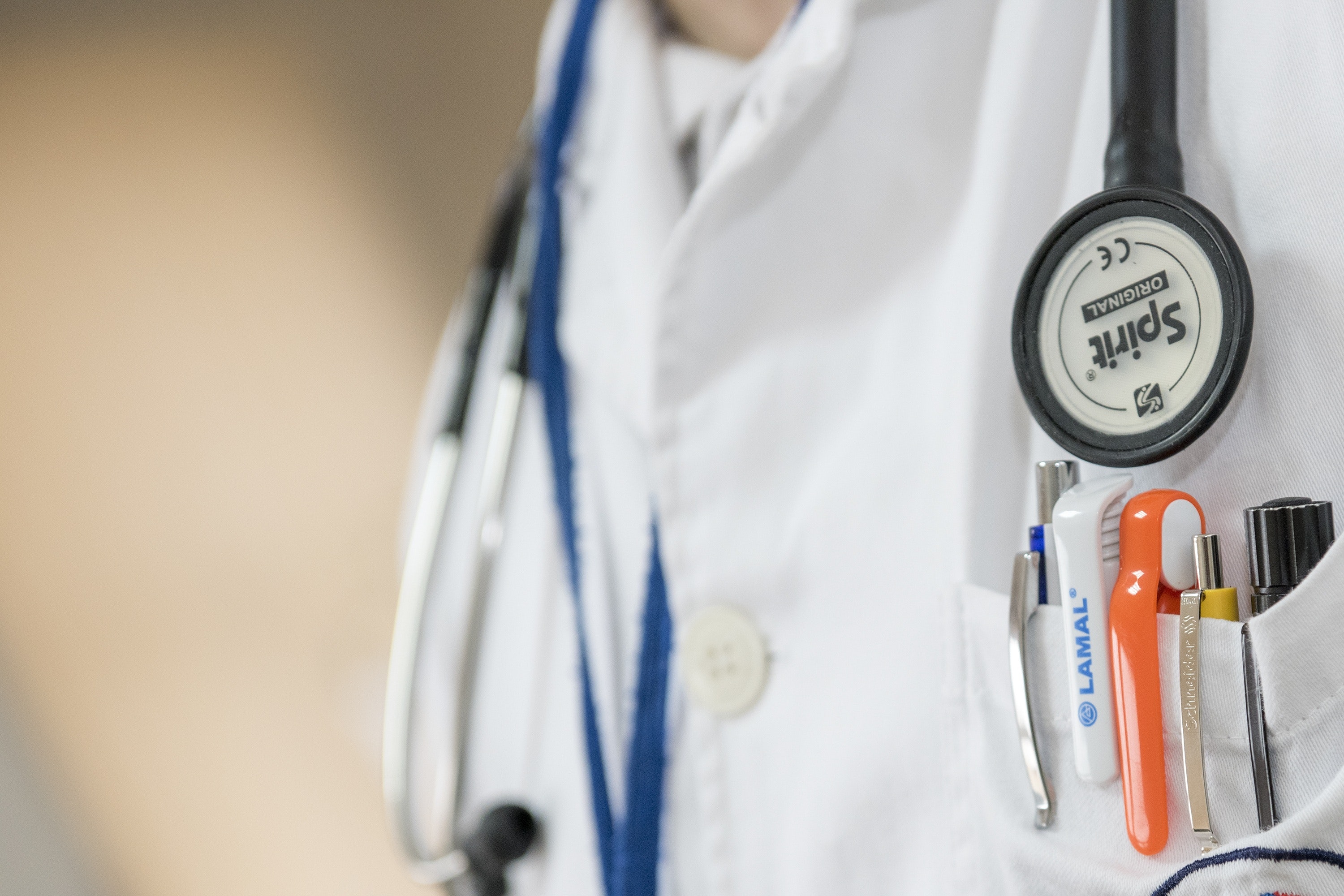 WYNIK DLA OGÓŁU
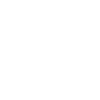 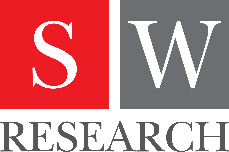 BADANIE CYTOLOGICZNE - OGÓŁEM
Jak często wykonujesz poniższe badania?*
Cytologia
Dlaczego nie wykonujesz cytologii?**
*Pytanie wielokrotnego wyboru, pytanie zadawane osobom, które nie wykonują cytologii, N= 349
Dane w %, N=3142
ŚWIADOMOŚĆ WIRUSA HPV I DZIAŁANIA PROFILAKTYCZNE - OGÓŁEM
Czy słyszałaś kiedykolwiek o wirusie HPV?
Przeczytaj poniższe zdania dotyczące wirusa HPV i oceń, 
które zgodnie z Twoja wiedzą są PRAWDZIWE.
Jakie działania profilaktyczne stosujesz?*
*Pytanie wielokrotnego wyboru, N=3142
Dane w %, N=3142
WYKONYWANIE BADANIA CYTOLOGICZNEGO
Jak często wykonujesz poniższe badania?
Cytologia
Dane w %, dolnośląskie N=231, kujawsko-pomorskie N=164, lubelskie N=178, lubuskie N=83, łódzkie N=209, małopolskie N=279, mazowieckie N=436, opolskie N=81, podkarpackie N=176, podlaskie N=98, pomorskie N= 186, śląskie N=381, świętokrzyskie N=105, warmińsko-mazurskie N=117,wielkopolskie N=287, zachodnio-pomorskie N=131
ŚWIADOMOŚĆ WIRUSA HPV
Czy słyszałaś kiedykolwiek o wirusie HPV?
Dane w %, dolnośląskie N=231, kujawsko-pomorskie N=164, lubelskie N=178, lubuskie N=83, łódzkie N=209, małopolskie N=279, mazowieckie N=436, opolskie N=81, podkarpackie N=176, podlaskie N=98, pomorskie N= 186, śląskie N=381, świętokrzyskie N=105, warmińsko-mazurskie N=117,wielkopolskie N=287, zachodnio-pomorskie N=131
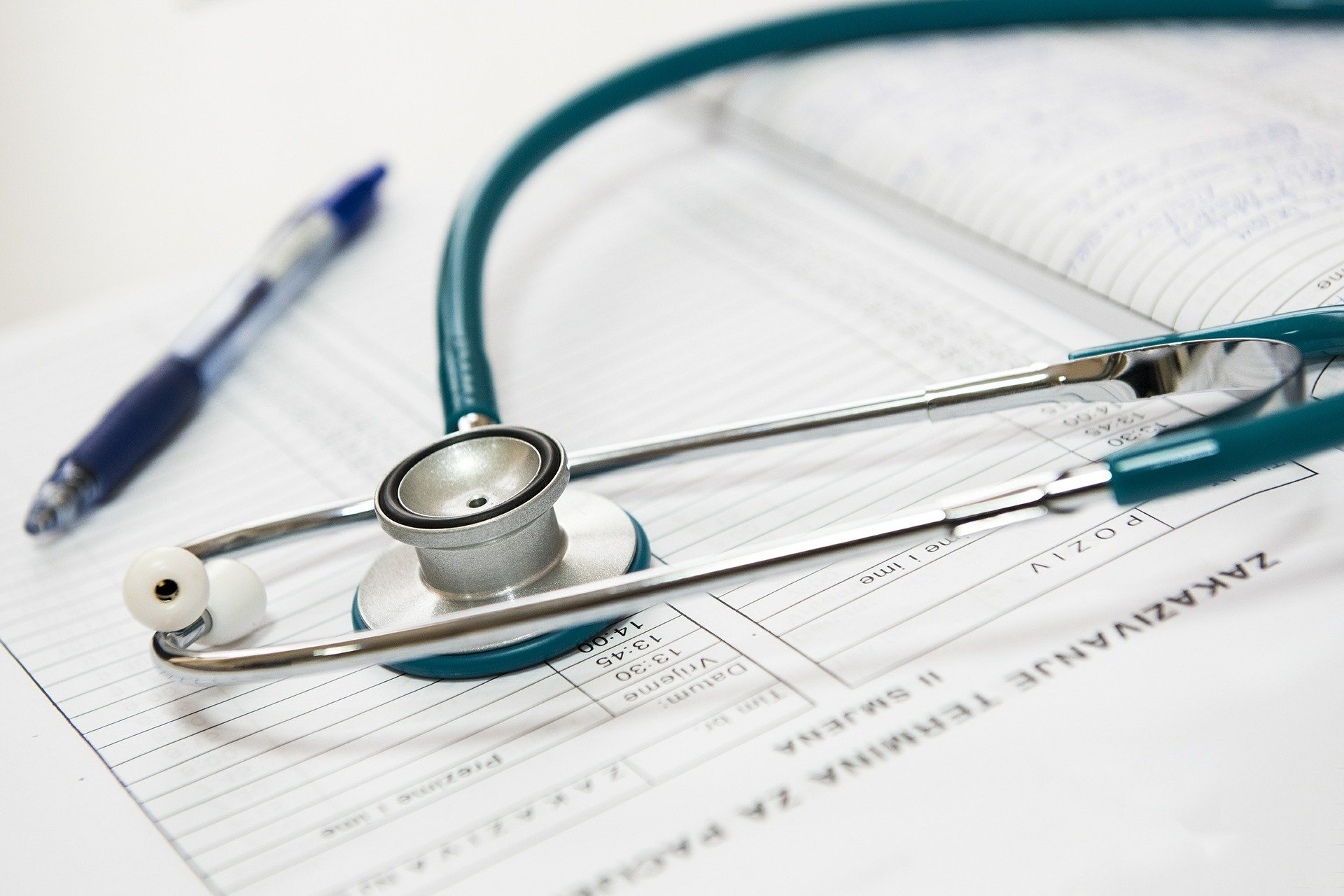 ŚWIADOMOŚĆ HPV 
W POSZCZEGÓLNYCH WOJEWÓDZTWACH
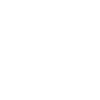 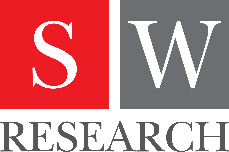 BADANIE CYTOLOGICZNE - WOJEWÓDZTWO DOLNOŚLĄSKIE
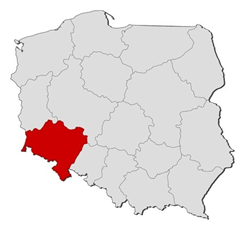 Jak często wykonujesz poniższe badania?*
Cytologia
Dlaczego nie wykonujesz cytologii?**
*N=231
**Pytanie wielokrotnego wyboru, pytanie zadawane osobom, które nie wykonują cytologii, N= 32
Dane w %
ŚWIADOMOŚĆ WIRUSA HPV I DZIAŁANIA PROFILAKTYCZNE - WOJEWÓDZTWO DOLNOŚLĄSKIE
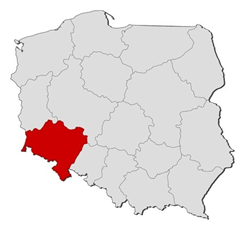 Czy słyszałaś kiedykolwiek o wirusie HPV?
Przeczytaj poniższe zdania dotyczące wirusa HPV i oceń, 
które zgodnie z Twoja wiedzą są PRAWDZIWE.
Jakie działania profilaktyczne stosujesz?*
*Pytanie wielokrotnego wyboru, N=231
Dane w %, N=231
BADANIE CYTOLOGICZNE - WOJEWÓDZTWO KUJAWSKO-POMORSKIE
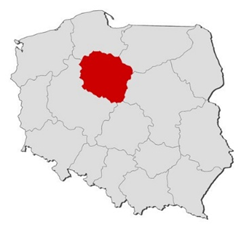 Jak często wykonujesz poniższe badania?*
Cytologia
Dlaczego nie wykonujesz cytologii?**
*N=164
**Pytanie wielokrotnego wyboru, pytanie zadawane osobom, które nie wykonują cytologii, N= 16
Dane w %
ŚWIADOMOŚĆ WIRUSA HPV I DZIAŁANIA PROFILAKTYCZNE - WOJEWÓDZTWO KUJAWSKO-POMORSKIE
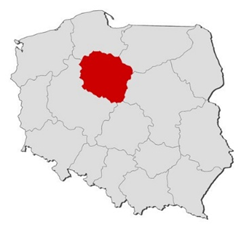 Czy słyszałaś kiedykolwiek o wirusie HPV?
Przeczytaj poniższe zdania dotyczące wirusa HPV i oceń, 
które zgodnie z Twoja wiedzą są PRAWDZIWE.
Jakie działania profilaktyczne stosujesz?*
*Pytanie wielokrotnego wyboru, N=164
Dane w %, N=164
BADANIE CYTOLOGICZNE - WOJEWÓDZTWO LUBELSKIE
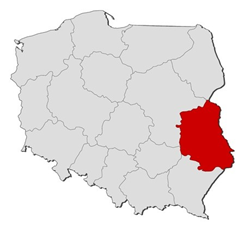 Jak często wykonujesz poniższe badania?*
Cytologia
Dlaczego nie wykonujesz cytologii?**
*N=178
**Pytanie wielokrotnego wyboru, pytanie zadawane osobom, które nie wykonują cytologii, N= 23
Dane w %
ŚWIADOMOŚĆ WIRUSA HPV I DZIAŁANIA PROFILAKTYCZNE - WOJEWÓDZTWO LUBELSKIE
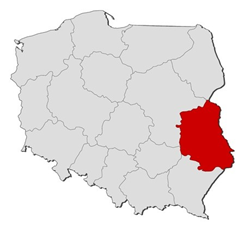 Czy słyszałaś kiedykolwiek o wirusie HPV?
Przeczytaj poniższe zdania dotyczące wirusa HPV i oceń, 
które zgodnie z Twoja wiedzą są PRAWDZIWE.
Jakie działania profilaktyczne stosujesz?*
*Pytanie wielokrotnego wyboru, N=178
Dane w %, N=178
BADANIE CYTOLOGICZNE - WOJEWÓDZTWO LUBUSKIE
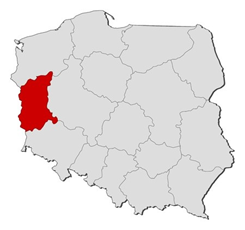 Jak często wykonujesz poniższe badania?*
Cytologia
Dlaczego nie wykonujesz cytologii?**
*N=83
**Pytanie wielokrotnego wyboru, pytanie zadawane osobom, które nie wykonują cytologii, N= 6
Dane w %
ŚWIADOMOŚĆ WIRUSA HPV I DZIAŁANIA PROFILAKTYCZNE - WOJEWÓDZTWO LUBUSKIE
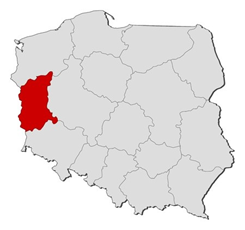 Czy słyszałaś kiedykolwiek o wirusie HPV?
Przeczytaj poniższe zdania dotyczące wirusa HPV i oceń, 
które zgodnie z Twoja wiedzą są PRAWDZIWE.
Jakie działania profilaktyczne stosujesz?*
*Pytanie wielokrotnego wyboru, N=83
Dane w %, N=83
BADANIE CYTOLOGICZNE - WOJEWÓDZTWO ŁÓDZKIE
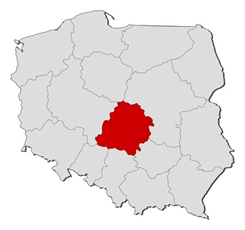 Jak często wykonujesz poniższe badania?*
Cytologia
Dlaczego nie wykonujesz cytologii?**
*N=209
**Pytanie wielokrotnego wyboru, pytanie zadawane osobom, które nie wykonują cytologii, N= 31
Dane w %
ŚWIADOMOŚĆ WIRUSA HPV I DZIAŁANIA PROFILAKTYCZNE - WOJEWÓDZTWO ŁÓDZKIE
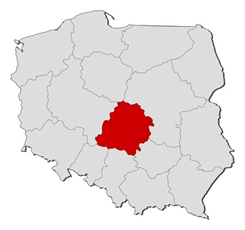 Czy słyszałaś kiedykolwiek o wirusie HPV?
Przeczytaj poniższe zdania dotyczące wirusa HPV i oceń, 
które zgodnie z Twoja wiedzą są PRAWDZIWE.
Jakie działania profilaktyczne stosujesz?*
*Pytanie wielokrotnego wyboru, N=209
Dane w %, N=209
BADANIE CYTOLOGICZNE - WOJEWÓDZTWO MAŁOPOLSKIE
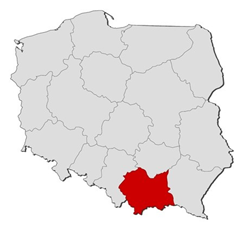 Jak często wykonujesz poniższe badania?*
Cytologia
Dlaczego nie wykonujesz cytologii?**
*N=279
**Pytanie wielokrotnego wyboru, pytanie zadawane osobom, które nie wykonują cytologii, N= 36
Dane w %
ŚWIADOMOŚĆ WIRUSA HPV I DZIAŁANIA PROFILAKTYCZNE - WOJEWÓDZTWO MAŁOPOLSKIE
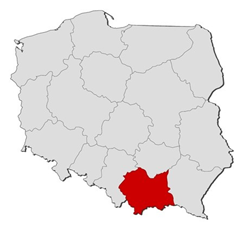 Czy słyszałaś kiedykolwiek o wirusie HPV?
Przeczytaj poniższe zdania dotyczące wirusa HPV i oceń, 
które zgodnie z Twoja wiedzą są PRAWDZIWE.
Jakie działania profilaktyczne stosujesz?*
*Pytanie wielokrotnego wyboru, N=279
Dane w %, N=279
BADANIE CYTOLOGICZNE - WOJEWÓDZTWO MAZOWIECKIE
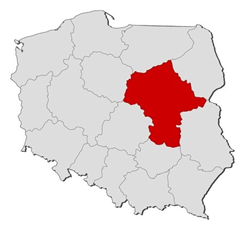 Jak często wykonujesz poniższe badania?*
Cytologia
Dlaczego nie wykonujesz cytologii?**
*N=436
**Pytanie wielokrotnego wyboru, pytanie zadawane osobom, które nie wykonują cytologii, N= 37
Dane w %
ŚWIADOMOŚĆ WIRUSA HPV I DZIAŁANIA PROFILAKTYCZNE - WOJEWÓDZTWO MAZOWIECKIE
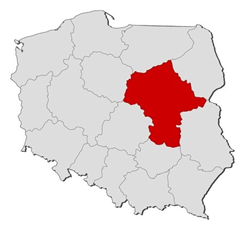 Czy słyszałaś kiedykolwiek o wirusie HPV?
Przeczytaj poniższe zdania dotyczące wirusa HPV i oceń, 
które zgodnie z Twoja wiedzą są PRAWDZIWE.
Jakie działania profilaktyczne stosujesz?*
*Pytanie wielokrotnego wyboru, N=436
Dane w %, N=436
BADANIE CYTOLOGICZNE - WOJEWÓDZTWO OPOLSKIE
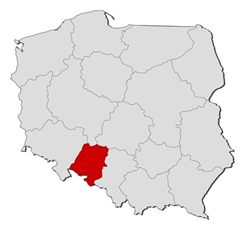 Jak często wykonujesz poniższe badania?*
Cytologia
Dlaczego nie wykonujesz cytologii?**
*N=81
**Pytanie wielokrotnego wyboru, pytanie zadawane osobom, które nie wykonują cytologii, N= 12
Dane w %
ŚWIADOMOŚĆ WIRUSA HPV I DZIAŁANIA PROFILAKTYCZNE - WOJEWÓDZTWO OPOLSKIE
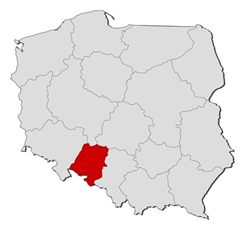 Czy słyszałaś kiedykolwiek o wirusie HPV?
Przeczytaj poniższe zdania dotyczące wirusa HPV i oceń, 
które zgodnie z Twoja wiedzą są PRAWDZIWE.
Jakie działania profilaktyczne stosujesz?*
*Pytanie wielokrotnego wyboru, N=81
Dane w %, N=81
BADANIE CYTOLOGICZNE - WOJEWÓDZTWO PODKARPACKIE
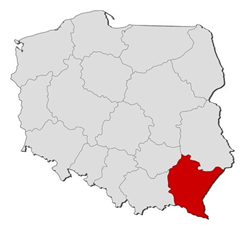 Jak często wykonujesz poniższe badania?*
Cytologia
Dlaczego nie wykonujesz cytologii?**
*N=176
**Pytanie wielokrotnego wyboru, pytanie zadawane osobom, które nie wykonują cytologii, N= 19
Dane w %
ŚWIADOMOŚĆ WIRUSA HPV I DZIAŁANIA PROFILAKTYCZNE - WOJEWÓDZTWO PODKARPACKIE
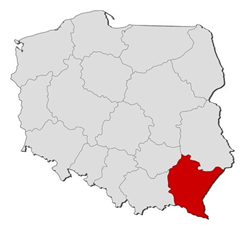 Czy słyszałaś kiedykolwiek o wirusie HPV?
Przeczytaj poniższe zdania dotyczące wirusa HPV i oceń, 
które zgodnie z Twoja wiedzą są PRAWDZIWE.
Jakie działania profilaktyczne stosujesz?*
*Pytanie wielokrotnego wyboru, N=176
Dane w %, N=176
BADANIE CYTOLOGICZNE - WOJEWÓDZTWO PODLASKIE
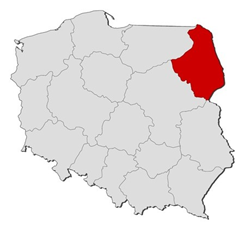 Jak często wykonujesz poniższe badania?*
Cytologia
Dlaczego nie wykonujesz cytologii?**
*N=98
**Pytanie wielokrotnego wyboru, pytanie zadawane osobom, które nie wykonują cytologii, N= 8
Dane w %
ŚWIADOMOŚĆ WIRUSA HPV I DZIAŁANIA PROFILAKTYCZNE - WOJEWÓDZTWO PODLASKIE
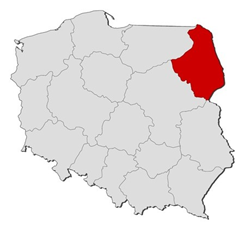 Czy słyszałaś kiedykolwiek o wirusie HPV?
Przeczytaj poniższe zdania dotyczące wirusa HPV i oceń, 
które zgodnie z Twoja wiedzą są PRAWDZIWE.
Jakie działania profilaktyczne stosujesz?*
*Pytanie wielokrotnego wyboru, N=98
Dane w %, N=98
BADANIE CYTOLOGICZNE - WOJEWÓDZTWO POMORSKIE
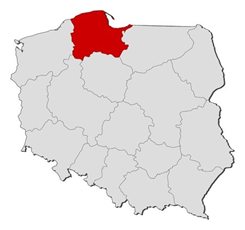 Jak często wykonujesz poniższe badania?*
Cytologia
Dlaczego nie wykonujesz cytologii?**
*N=186
**Pytanie wielokrotnego wyboru, pytanie zadawane osobom, które nie wykonują cytologii, N= 22
Dane w %
ŚWIADOMOŚĆ WIRUSA HPV I DZIAŁANIA PROFILAKTYCZNE - WOJEWÓDZTWO POMORSKIE
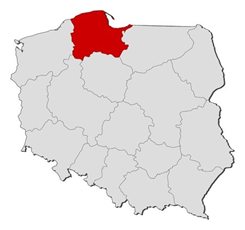 Czy słyszałaś kiedykolwiek o wirusie HPV?
Przeczytaj poniższe zdania dotyczące wirusa HPV i oceń, 
które zgodnie z Twoja wiedzą są PRAWDZIWE.
Jakie działania profilaktyczne stosujesz?*
*Pytanie wielokrotnego wyboru, N=186
Dane w %, N=186
BADANIE CYTOLOGICZNE - WOJEWÓDZTWO ŚLĄSKIE
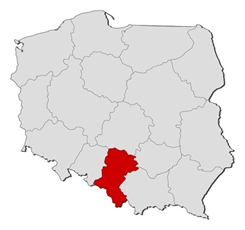 Jak często wykonujesz poniższe badania?*
Cytologia
Dlaczego nie wykonujesz cytologii?**
*N=381
**Pytanie wielokrotnego wyboru, pytanie zadawane osobom, które nie wykonują cytologii, N= 42
Dane w %
ŚWIADOMOŚĆ WIRUSA HPV I DZIAŁANIA PROFILAKTYCZNE - WOJEWÓDZTWO ŚLĄSKIE
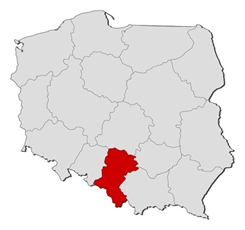 Czy słyszałaś kiedykolwiek o wirusie HPV?
Przeczytaj poniższe zdania dotyczące wirusa HPV i oceń, 
które zgodnie z Twoja wiedzą są PRAWDZIWE.
Jakie działania profilaktyczne stosujesz?*
*Pytanie wielokrotnego wyboru, N=381
Dane w %, N=381
BADANIE CYTOLOGICZNE - WOJEWÓDZTWO ŚWIĘTOKRZYSKIE
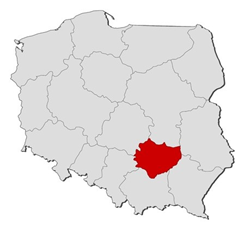 Jak często wykonujesz poniższe badania?*
Cytologia
Dlaczego nie wykonujesz cytologii?**
*N=105
**Pytanie wielokrotnego wyboru, pytanie zadawane osobom, które nie wykonują cytologii, N= 9
Dane w %
ŚWIADOMOŚĆ WIRUSA HPV I DZIAŁANIA PROFILAKTYCZNE - WOJEWÓDZTWO ŚWIĘTOKRZYSKIE
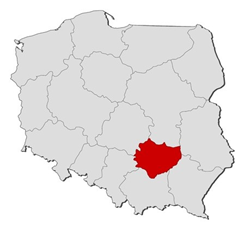 Czy słyszałaś kiedykolwiek o wirusie HPV?
Przeczytaj poniższe zdania dotyczące wirusa HPV i oceń, 
które zgodnie z Twoja wiedzą są PRAWDZIWE.
Jakie działania profilaktyczne stosujesz?*
*Pytanie wielokrotnego wyboru, N=105
Dane w %, N=105
BADANIE CYTOLOGICZNE - WOJEWÓDZTWO WARMIŃSKO-MAZURSKIE
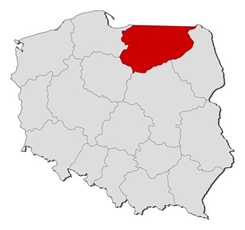 Jak często wykonujesz poniższe badania?*
Cytologia
Dlaczego nie wykonujesz cytologii?**
*N=117
**Pytanie wielokrotnego wyboru, pytanie zadawane osobom, które nie wykonują cytologii, N= 7
Dane w %
ŚWIADOMOŚĆ WIRUSA HPV I DZIAŁANIA PROFILAKTYCZNE - WOJEWÓDZTWO WARMIŃSKO-MAZURSKIE
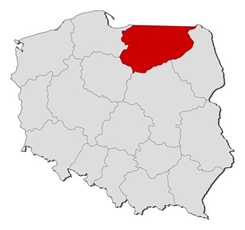 Czy słyszałaś kiedykolwiek o wirusie HPV?
Przeczytaj poniższe zdania dotyczące wirusa HPV i oceń, 
które zgodnie z Twoja wiedzą są PRAWDZIWE.
Jakie działania profilaktyczne stosujesz?*
*Pytanie wielokrotnego wyboru, N=105
Dane w %, N=105
BADANIE CYTOLOGICZNE - WOJEWÓDZTWO WIELKOPOLSKIE
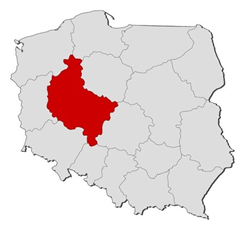 Jak często wykonujesz poniższe badania?*
Cytologia
Dlaczego nie wykonujesz cytologii?**
*N=287
**Pytanie wielokrotnego wyboru, pytanie zadawane osobom, które nie wykonują cytologii, N= 36
Dane w %
ŚWIADOMOŚĆ WIRUSA HPV I DZIAŁANIA PROFILAKTYCZNE - WOJEWÓDZTWO WIELKOPOLSKIE
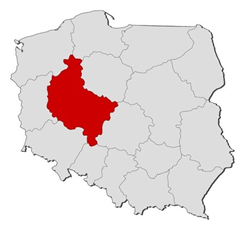 Czy słyszałaś kiedykolwiek o wirusie HPV?
Przeczytaj poniższe zdania dotyczące wirusa HPV i oceń, 
które zgodnie z Twoja wiedzą są PRAWDZIWE.
Jakie działania profilaktyczne stosujesz?*
*Pytanie wielokrotnego wyboru, N=287
Dane w %, N=287
BADANIE CYTOLOGICZNE - WOJEWÓDZTWO ZACHODNIO-POMORSKIE
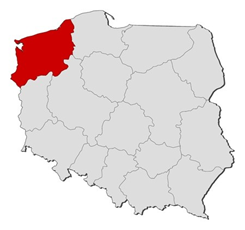 Jak często wykonujesz poniższe badania?*
Cytologia
Dlaczego nie wykonujesz cytologii?**
*N=131
**Pytanie wielokrotnego wyboru, pytanie zadawane osobom, które nie wykonują cytologii, N= 13
Dane w %
ŚWIADOMOŚĆ WIRUSA HPV I DZIAŁANIA PROFILAKTYCZNE - WOJEWÓDZTWO ZACHODNIO-POMORSKIE
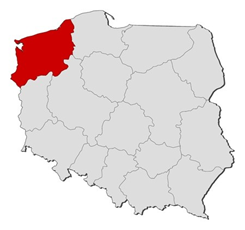 Czy słyszałaś kiedykolwiek o wirusie HPV?
Przeczytaj poniższe zdania dotyczące wirusa HPV i oceń, 
które zgodnie z Twoja wiedzą są PRAWDZIWE.
Jakie działania profilaktyczne stosujesz?*
*Pytanie wielokrotnego wyboru, N=131
Dane w %, N=131
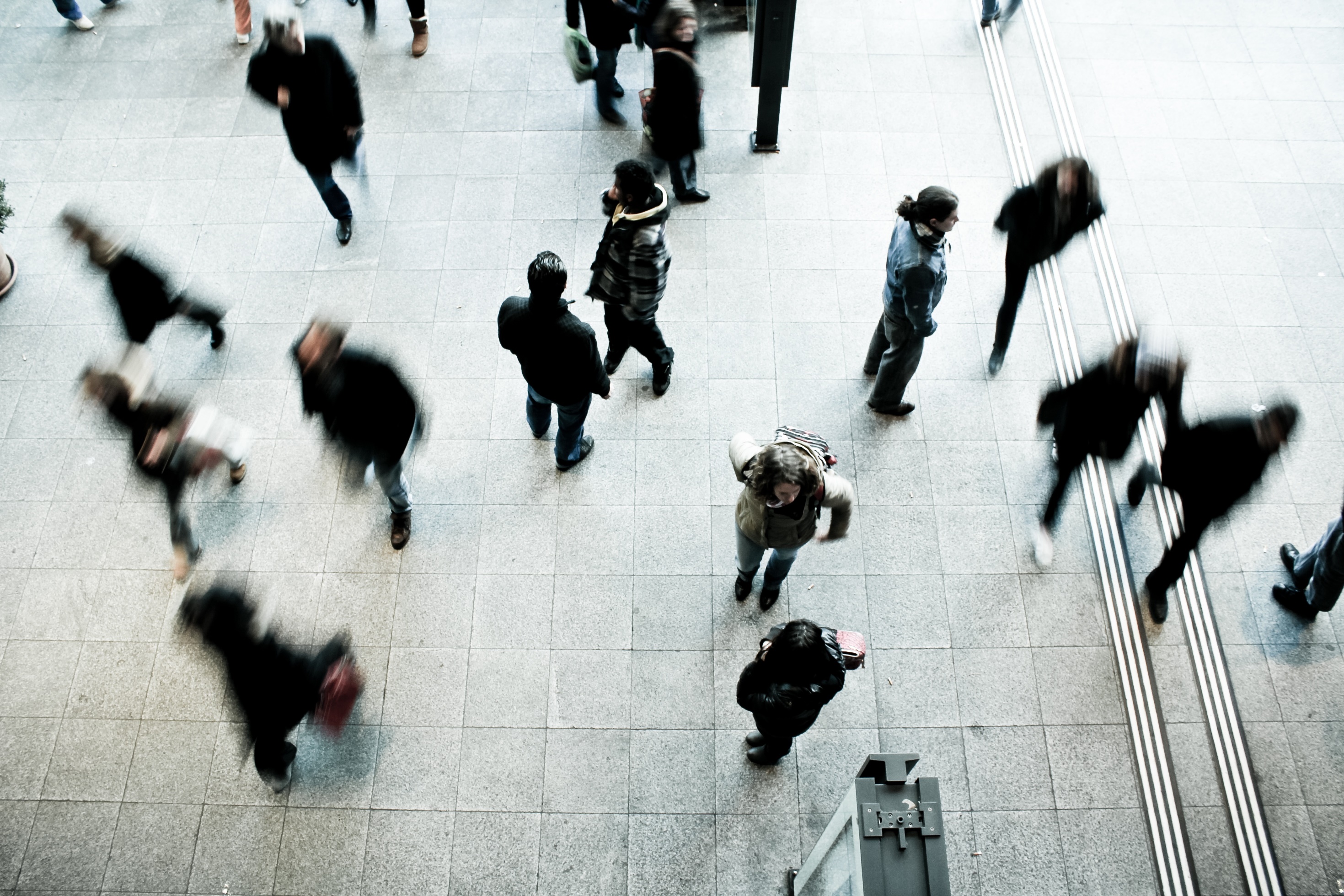 STRUKTURA DEMOGRAFICZNA
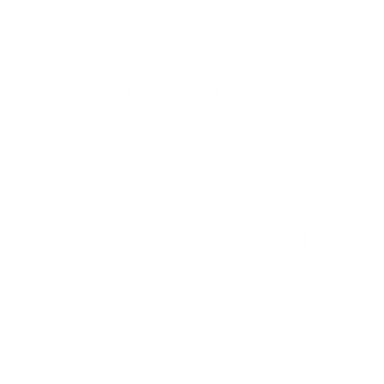 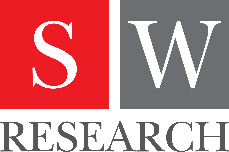 STRUKTURA DEMOGRAFICZNA
WIEK
WYKSZTAŁCENIE
KLASA MIEJSCOWOŚCI
OBECNIE W STAŁYM ZWIĄZKU
POSIADANIE DZIECI
Dane w %, N=3142
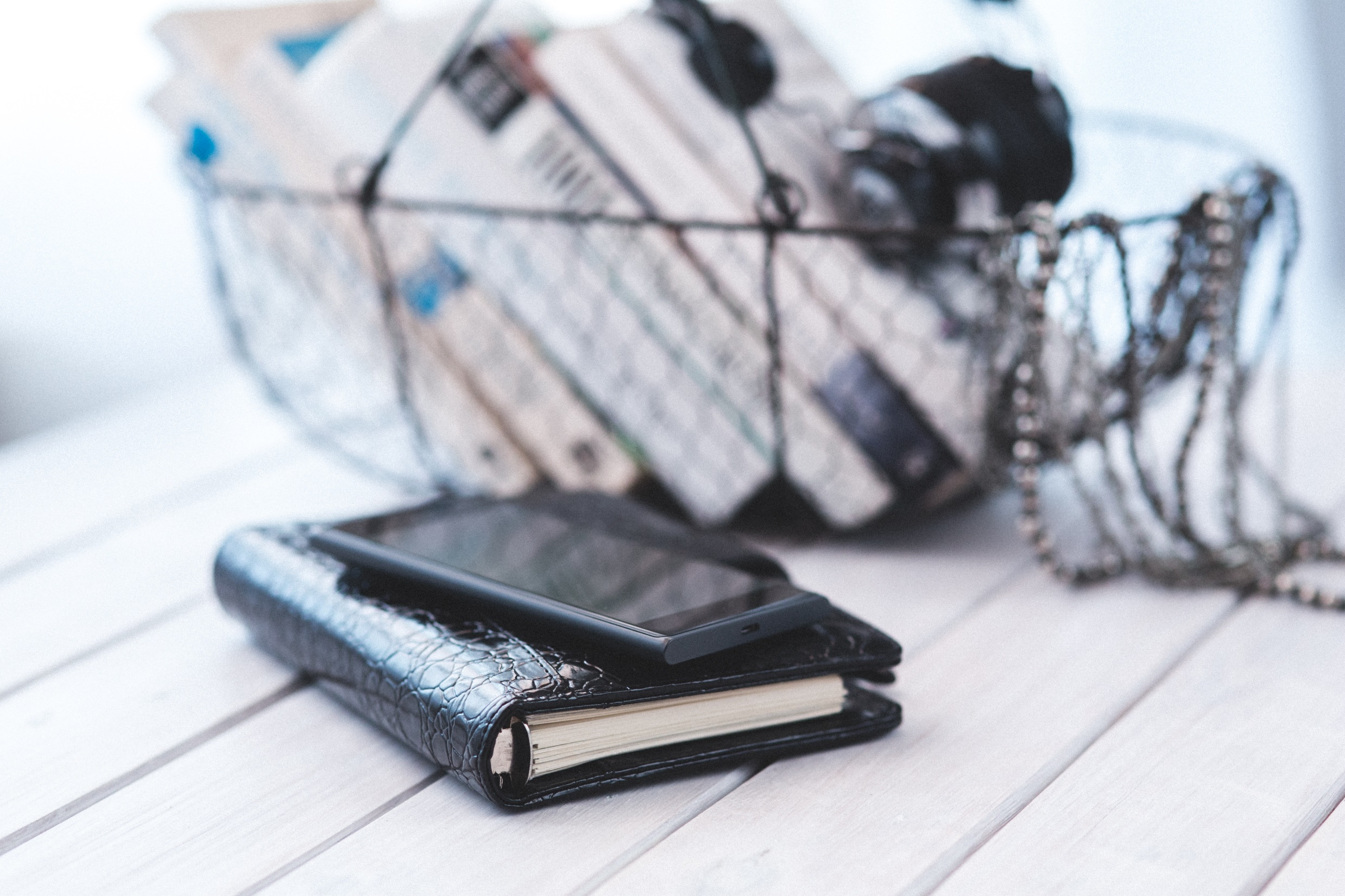 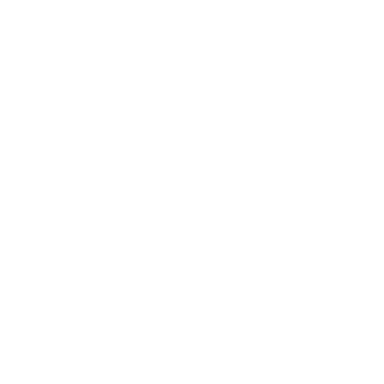 Adrian Wróblewski
	
Research & New Business Director
tel.:  +48 535 987 336
	
a.wroblewski@swresearch.pl
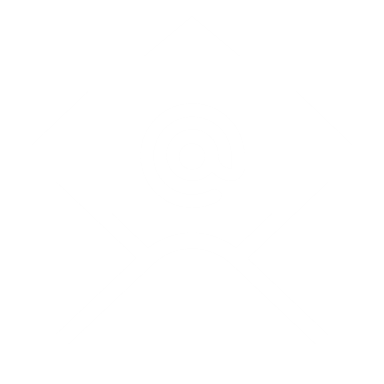 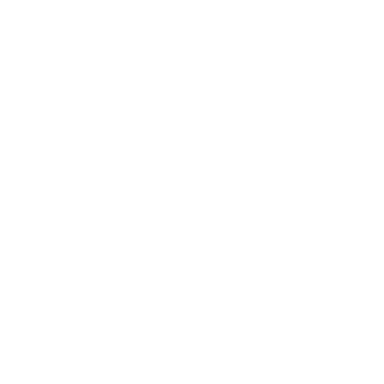 Monika Dobraszkiewicz
	
Research Executive
tel.:  +48 22 254 10 55
	
m.dobraszkiewicz@swresearch.pl
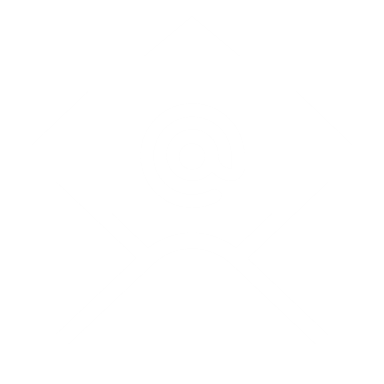 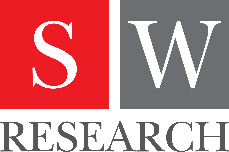